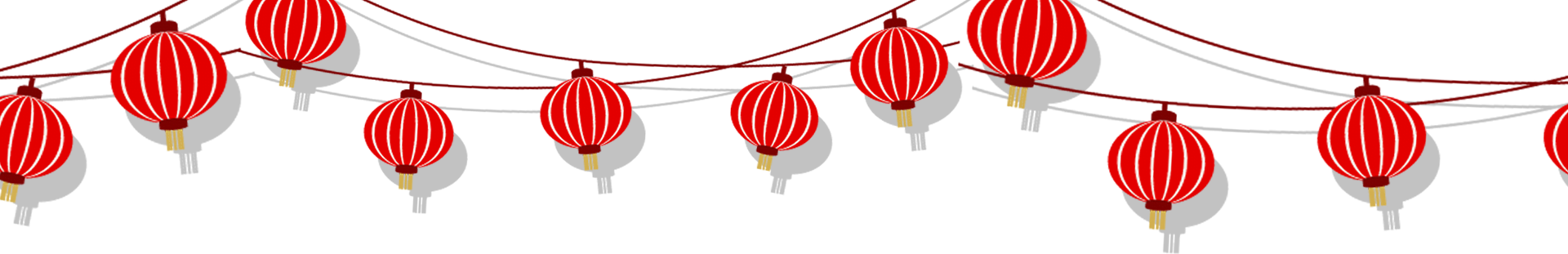 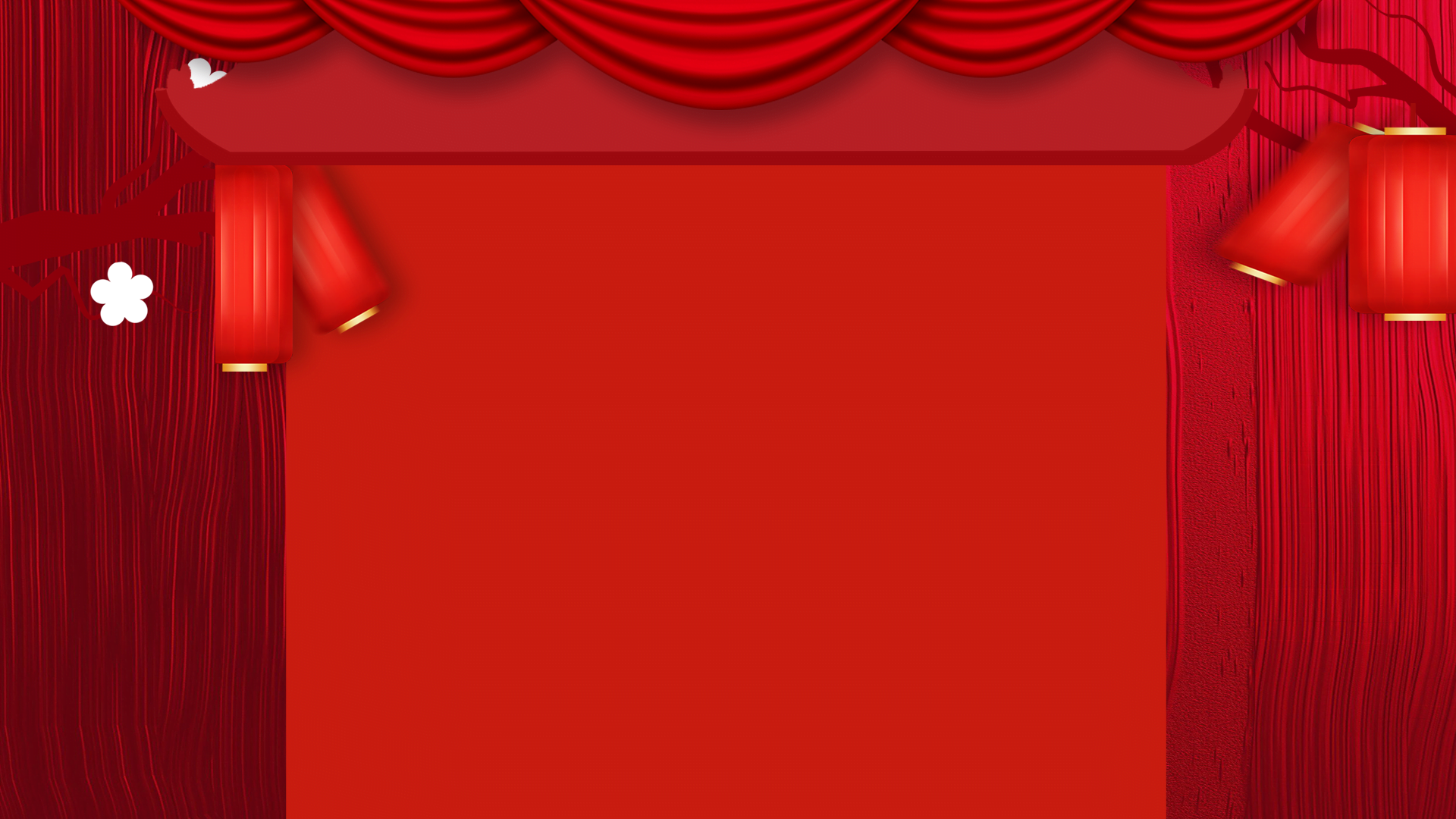 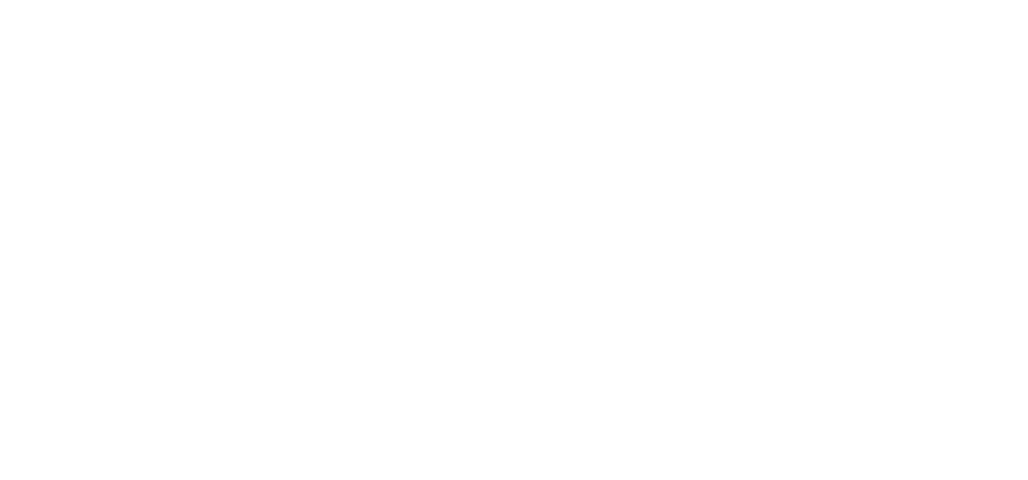 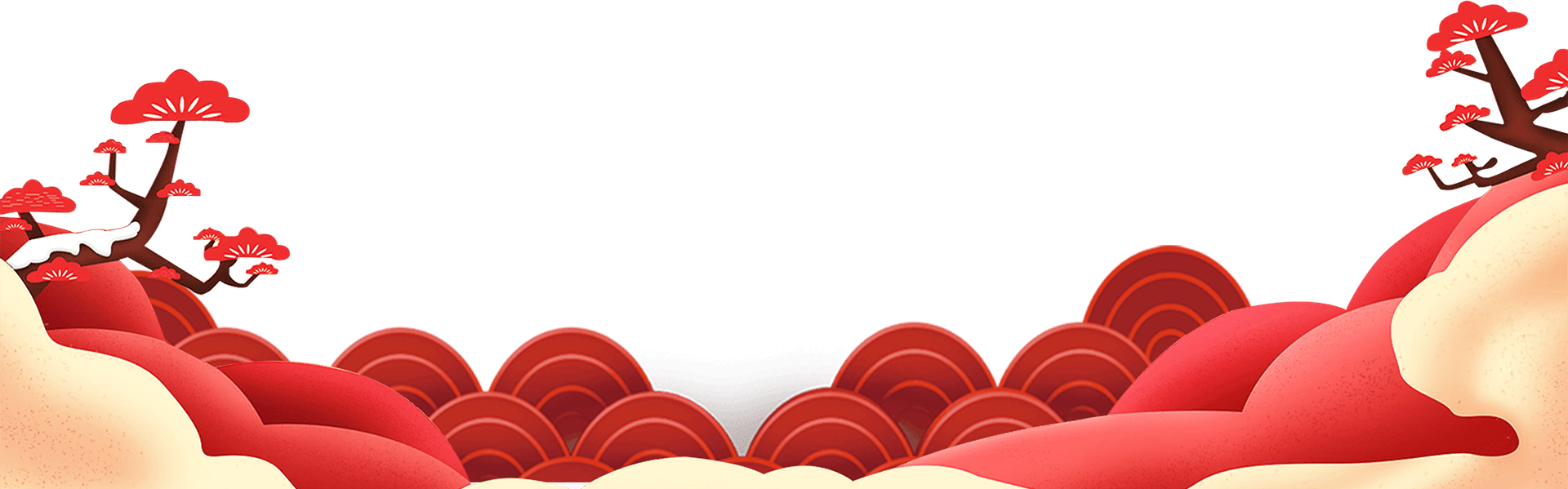 前
言
岁月流转，时光飞逝，转眼间20XX年的工作又接近尾声。
回首过去一年的工作，经过全体领导及员工的共同努力，公司经营业绩保持良好，行业地位、社会形象日渐提升，各项工作全面发展。
新起点、新希望。站在201X年的起点，我们将继承和发扬过去工作中存在的优点，汲取经验，摒弃不足，满怀信心，以更清醒的头脑、更旺盛的斗志、更奋发的姿态和更充沛的干劲，向我们的既定目标进发！
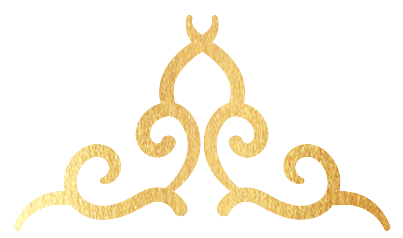 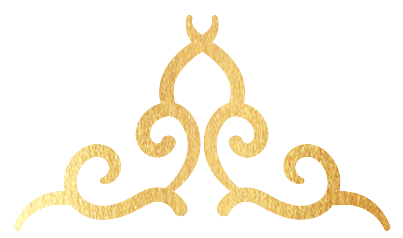 目
录
叁 .展望20XX
壹 . 20XX工作回顾
贰 . 颁奖典礼
肆 .才艺汇演
Nunc viverra imperdiet enim. Fusce est. Vivamus a tellus.
Nunc viverra imperdiet enim. Fusce est. Vivamus a tellus.
Nunc viverra imperdiet enim. Fusce est. Vivamus a tellus.
Nunc viverra imperdiet enim. Fusce est. Vivamus a tellus.
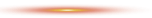 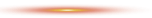 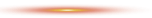 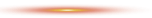 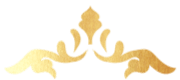 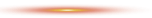 第壹章
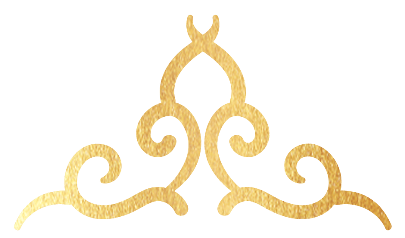 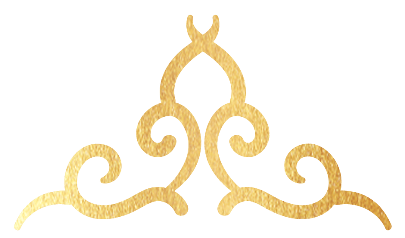 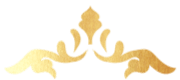 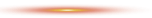 工  作  回  顾
壹
贰
叁
支持文本。当你复制粘贴时，选择“只保留文本”选项
支持文本。当你复制粘贴时，选择“只保留文本”选项
支持文本。当你复制粘贴时，选择“只保留文本”选项
工  作  回  顾
请输入小标题
支持文本。当你复制粘贴时，选择“只保留文本”选项
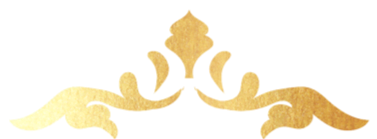 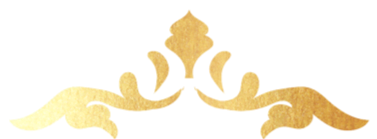 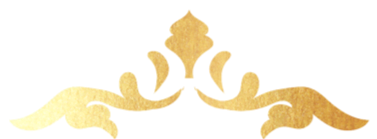 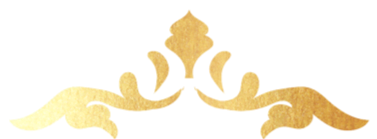 支持文本。当你复制粘贴时，选择“只保留文本”选项。
……
支持文本。当你复制粘贴时，选择“只保留文本”选项。
……
此部分内容作为文字排版占位显示（建议使用主题字体）如需更改请在（设置形状格式）菜单下（文本选项）中调整
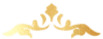 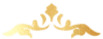 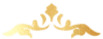 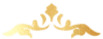 68%
Text
82%
Text
工  作  回  顾
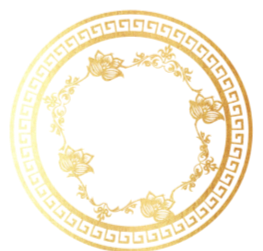 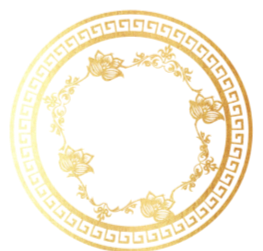 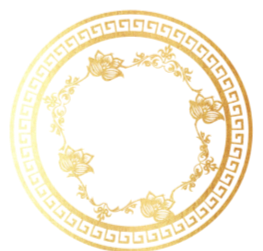 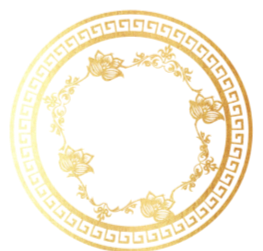 标题
标题
标题
标题
在这里添加你的详细小段落文本内容，与标题相关并符合整体语言风格，将你需要表达的意思表述清楚完整，与设计排版相符合。
在这里添加你的详细小段落文本内容，与标题相关并符合整体语言风格，将你需要表达的意思表述清楚完整，与设计排版相符合。
在这里添加你的详细小段落文本内容，与标题相关并符合整体语言风格，将你需要表达的意思表述清楚完整，与设计排版相符合。
在这里添加你的详细小段落文本内容，与标题相关并符合整体语言风格，将你需要表达的意思表述清楚完整，与设计排版相符合。
工  作  回  顾
01
输入您的标题
此部分内容作为文字排版占位显示（建议使用主题字体）如需更改请在（设置形状格式）菜单下（文本选项）中调整
02
输入您的标题
此部分内容作为文字排版占位显示（建议使用主题字体）如需更改请在（设置形状格式）菜单下（文本选项）中调整
第贰章
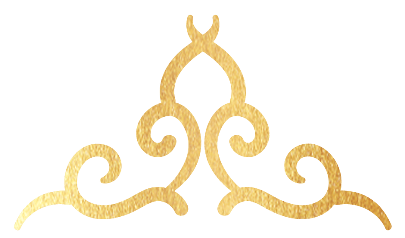 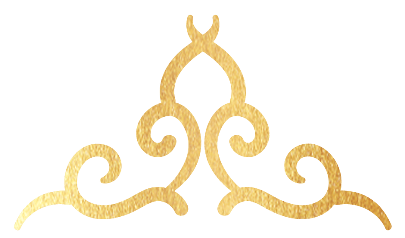 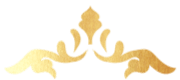 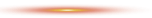 颁  奖  典  礼
支持文本。当你复制粘贴时，选择“只保留文本”选项
支持文本。当你复制粘贴时，选择“只保留文本”选项

此部分内容作为文字排版占位显示（建议使用主题字体）如需更改请在（设置形状格式）菜单下（文本选项）中调整
颁奖典礼
颁  奖  典  礼
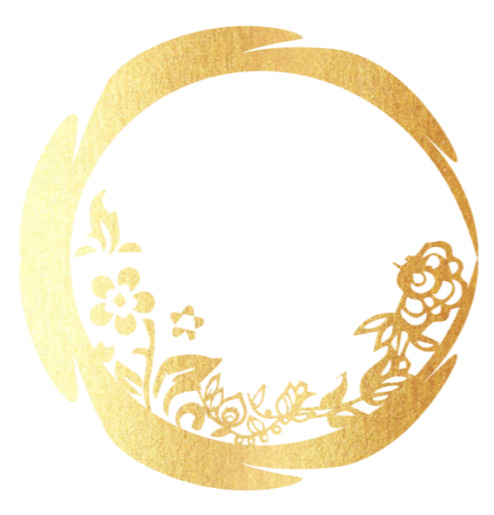 点击编辑标题
点击编辑标题
点击编辑标题
点击编辑标题
支持文本。当你复制粘贴时，选择“只保留文本”选项
支持文本。当你复制粘贴时，选择“只保留文本”选项
支持文本。当你复制粘贴时，选择“只保留文本”选项
支持文本。当你复制粘贴时，选择“只保留文本”选项
颁  奖  典  礼
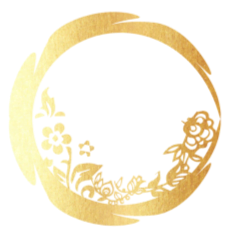 输入标题
输入标题
用户可以在投影仪或者计算机上进行演示也可以将演示文稿打印出来制作成胶片
用户可以在投影仪或者计算机上进行演示也可以将演示文稿打印出来制作成胶片
输入标题
输入标题
用户可以在投影仪或者计算机上进行演示也可以将演示文稿打印出来制作成胶片
用户可以在投影仪或者计算机上进行演示也可以将演示文稿打印出来制作成胶片
第叁章
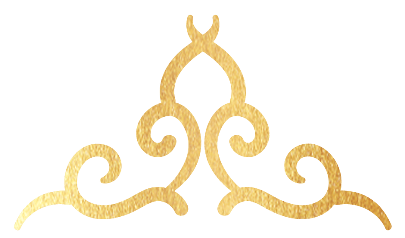 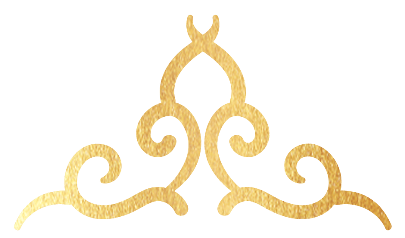 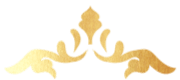 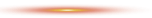 展  望  未  来
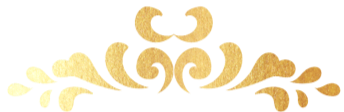 壹
贰
叁
肆
伍
支持文本。当你复制粘贴时，选择“只保留文本”选项
支持文本。当你复制粘贴时，选择“只保留文本”选项
支持文本。当你复制粘贴时，选择“只保留文本”选项
支持文本。当你复制粘贴时，选择“只保留文本”选项
支持文本。当你复制粘贴时，选择“只保留文本”选项
展  望  未  来
请输入小标题
支持文本。当你复制粘贴时，选择“只保留文本”选项。

此部分内容作为文字排版占位显示（建议使用主题字体）如需更改请在（设置形状格式）菜单下（文本选项）中调整此部分内容作为文字排版占位显示（建议使用主题字体）如需更改请在（设置形状格式）菜单下（文本选项）中调整
展  望  未  来
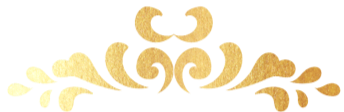 标题
标题
支持文本。当你复制粘贴时，选择“只保留文本”选项。
支持文本。当你复制粘贴时，选择“只保留文本”选项。
标题
标题
支持文本。当你复制粘贴时，选择“只保留文本”选项。
……
支持文本。当你复制粘贴时，选择“只保留文本”选项。
支持文本。当你复制粘贴时，选择“只保留文本”选项。
标题
标题
支持文本。当你复制粘贴时，选择“只保留文本”选项。
支持文本。当你复制粘贴时，选择“只保留文本”选项。
标题
标题
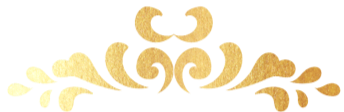 支持文本。当你复制粘贴时，选择“只保留文本”选项。
支持文本。当你复制粘贴时，选择“只保留文本”选项。
展  望  未  来
输入标题
输入标题
输入标题
支持文本。当你复制粘贴时，选择“只保留文本”选项
支持文本。当你复制粘贴时，选择“只保留文本”选项
支持文本。当你复制粘贴时，选择“只保留文本”选项
输入标题
输入标题
输入标题
支持文本。当你复制粘贴时，选择“只保留文本”选项
支持文本。当你复制粘贴时，选择“只保留文本”选项
支持文本。当你复制粘贴时，选择“只保留文本”选项
2018
2016
2017
2019
2015
2020
第肆章
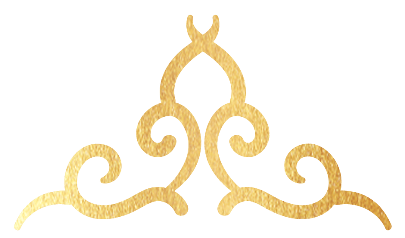 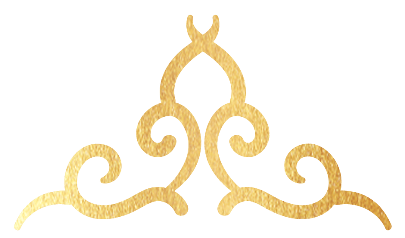 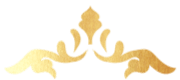 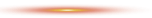 才  艺  汇  演
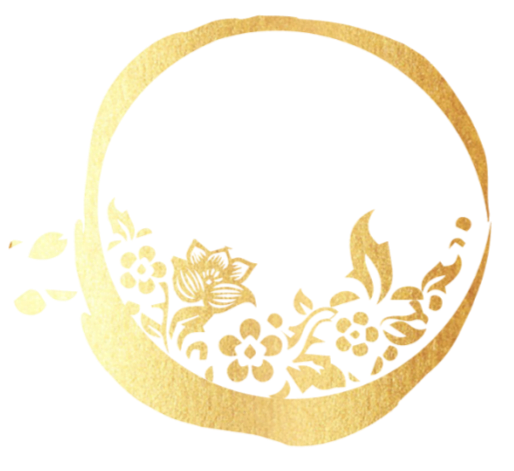 点击编辑标题
点击编辑标题
点击编辑标题
点击编辑标题
支持文本。当你复制粘贴时，选择“只保留文本”选项
支持文本。当你复制粘贴时，选择“只保留文本”选项
支持文本。当你复制粘贴时，选择“只保留文本”选项
支持文本。当你复制粘贴时，选择“只保留文本”选项
才  艺  汇  演
输入标题
点击此处添加文字内容
输入标题
点击此处添加文字内容
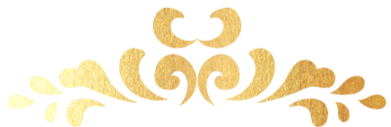 输入标题
输入标题
输入标题
此部分内容作为文字排版占位显示（建议使用主题字体）
如需更改请在（设置形状格式）菜单下（文本选项）中调整
此部分内容作为文字排版占位显示（建议使用主题字体）
如需更改请在（设置形状格式）菜单下（文本选项）中调整
此部分内容作为文字排版占位显示（建议使用主题字体）
如需更改请在（设置形状格式）菜单下（文本选项）中调整
才  艺  汇  演
标题
标题
此部分内容作为文字排版占位显示（建议使用主题字体）如需更改请在（设置形状格式）菜单下（文本选项）中调整
此部分内容作为文字排版占位显示（建议使用主题字体）如需更改请在（设置形状格式）菜单下（文本选项）中调整
4
2
5
1
标题
3
此部分内容作为文字排版占位显示（建议使用主题字体）如需更改请在（设置形状格式）菜单下（文本选项）中调整
标题
标题
此部分内容作为文字排版占位显示（建议使用主题字体）如需更改请在（设置形状格式）菜单下（文本选项）中调整
此部分内容作为文字排版占位显示（建议使用主题字体）如需更改请在（设置形状格式）菜单下（文本选项）中调整
才  艺  汇  演
输入标题
1
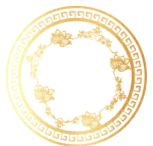 在这里添加你的详细小段落文本内容，与标题相关并符合整体语言风格，将你需要表达的意思表述清楚完整，与设计排版相符合。
输入标题
2
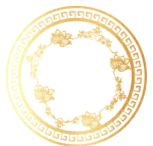 在这里添加你的详细小段落文本内容，与标题相关并符合整体语言风格，将你需要表达的意思表述清楚完整，与设计排版相符合。
输入标题
3
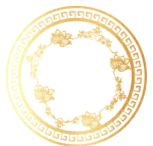 在这里添加你的详细小段落文本内容，与标题相关并符合整体语言风格，将你需要表达的意思表述清楚完整，与设计排版相符合。
输入标题
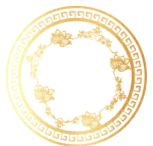 4
在这里添加你的详细小段落文本内容，与标题相关并符合整体语言风格，将你需要表达的意思表述清楚完整，与设计排版相符合。
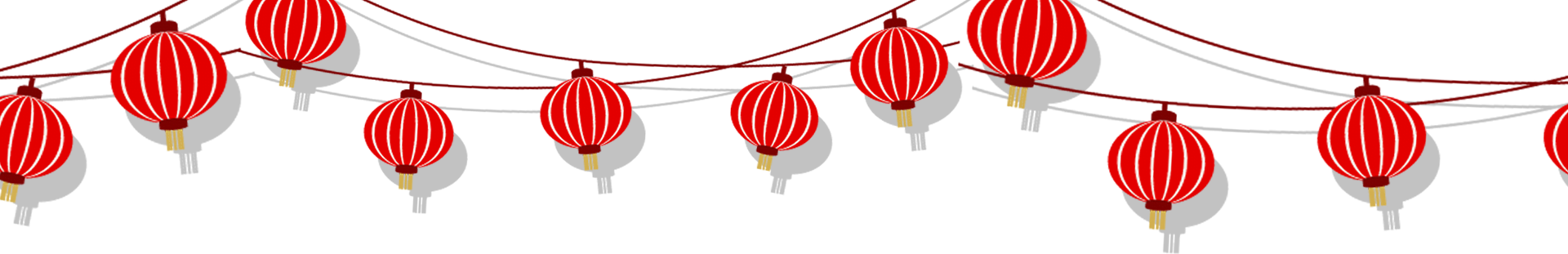 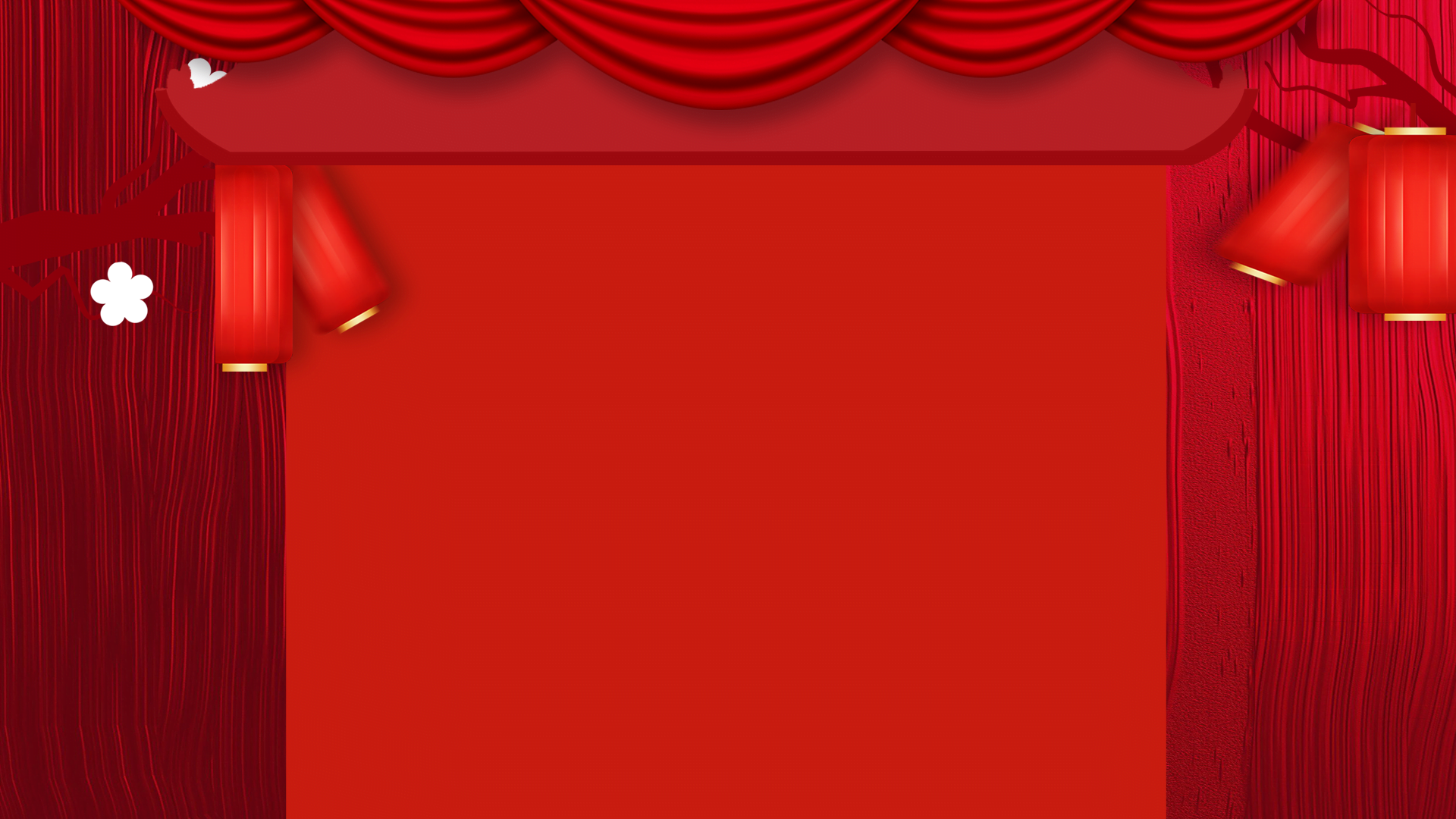 谢谢观赏
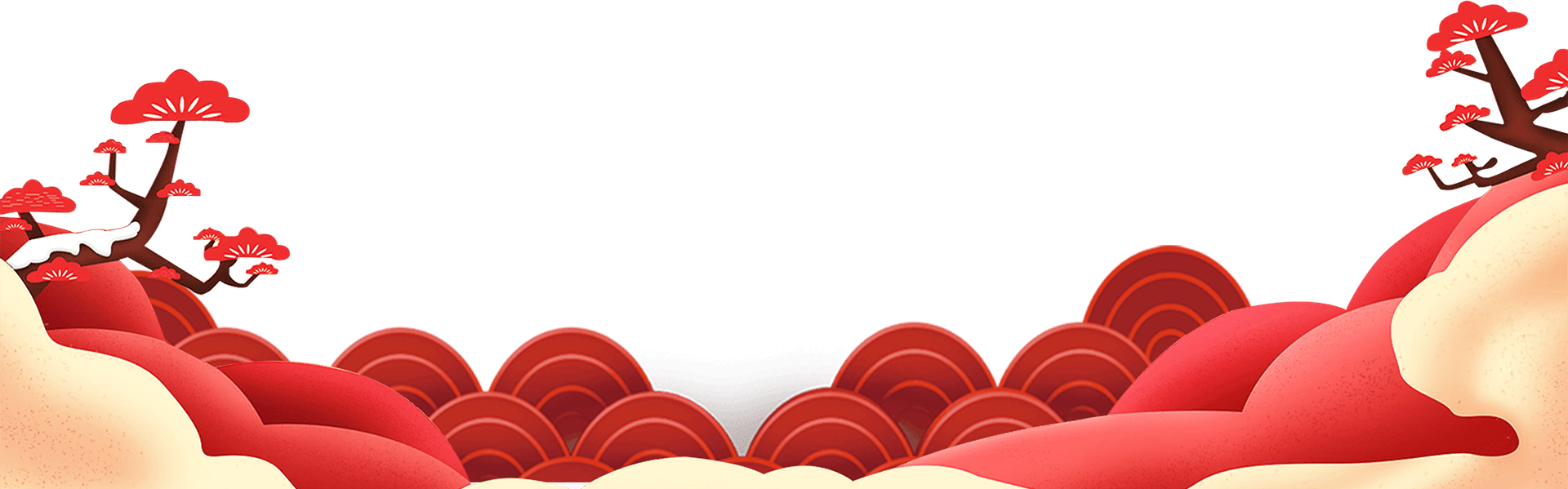